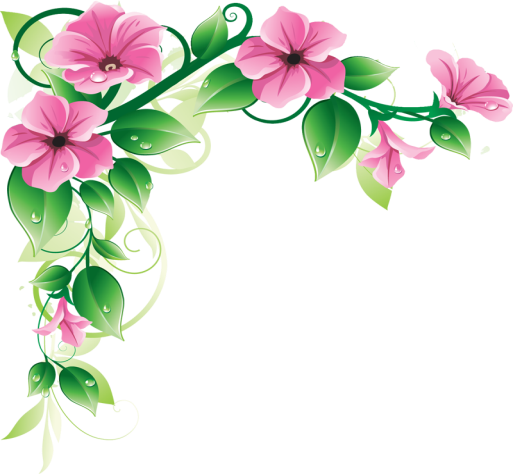 স্বাগতম
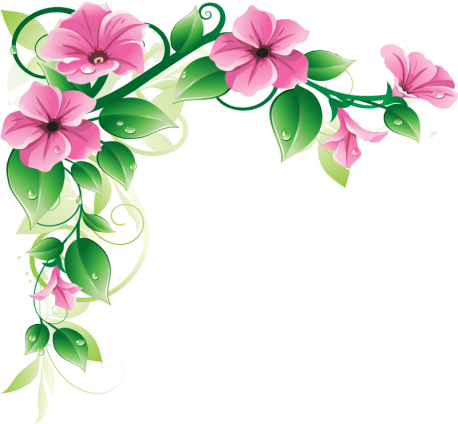 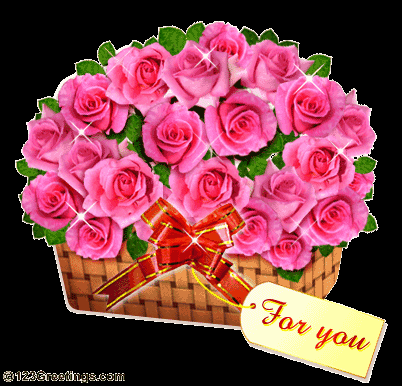 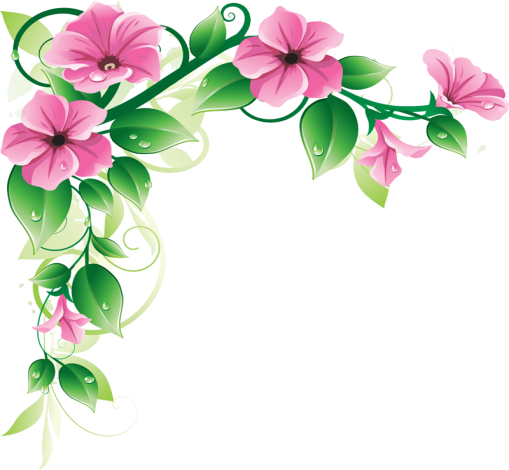 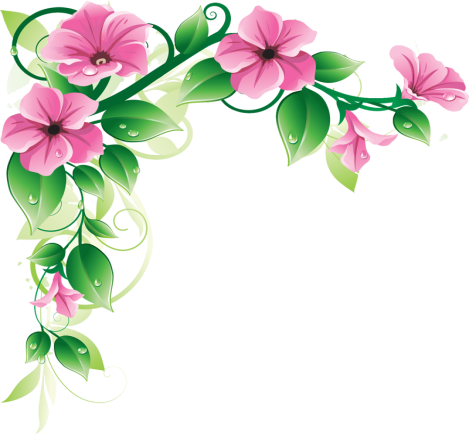 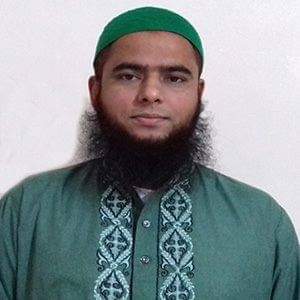 উপস্থাপনায়
মো:ফরিদুল ইসলাম 
প্রভাষক
ব্যবস্থাপনা বিভাগ
মজিদ জরিনা ফাউন্ডেশন স্কুল এন্ড কলেজ 
 নড়িয়া, শরীয়তপুর
একাদশ শ্রেণি,  
ব্যবসায় সংগঠন ও ব্যবস্থাপনা
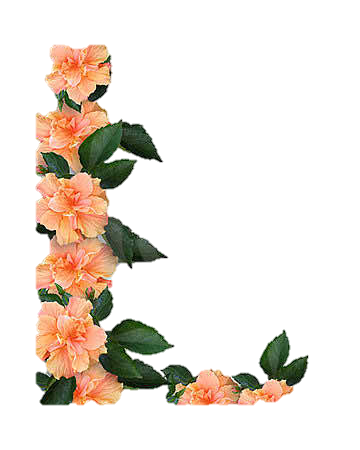 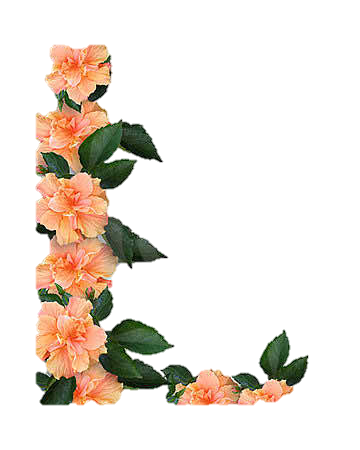 পাঠ শিরোনাম
এক মালিকানা ব্যবসায়
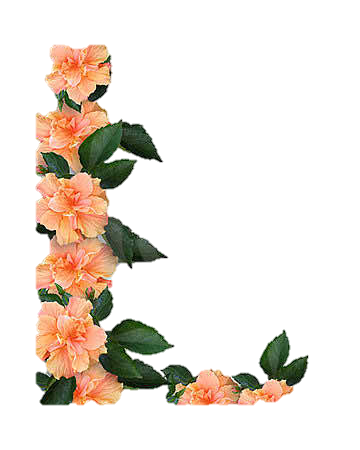 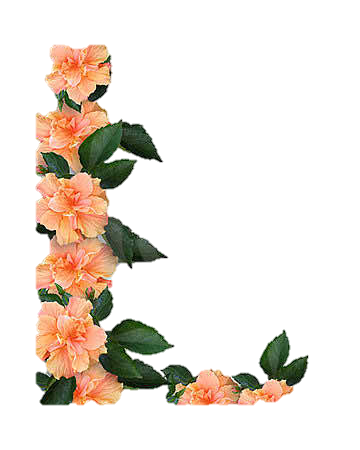 এ অধ্যায় শেষে শিক্ষার্থীরা জানতে পারবে
মালিকানার ভিত্তিতে ব্যবসায়ের ধারণা ব্যাখ্যা করতে পারবে। 
 এক মালিকানা ব্যবসায়ের বৈশিষ্ট
  বর্ণনা করতে পারবে।
এক মালিকানা ব্যবসায়ের গুরুত্ব বিশ্লেষণ। 
একমালিকানা ব্যবসায়ের উপযুক্ত খাতসমূহ।
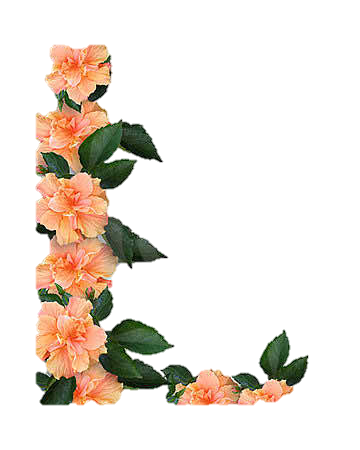 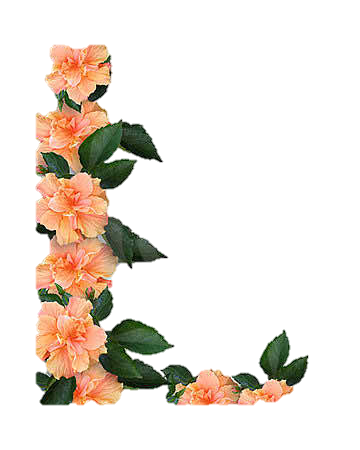 GK gvwjKvbv e¨emvq (Sole Proprietorship)
Pv‡qi †`vKvb
gyw`i †`vKvb
`wR©i †`vKvb
weDwU cvj©vi
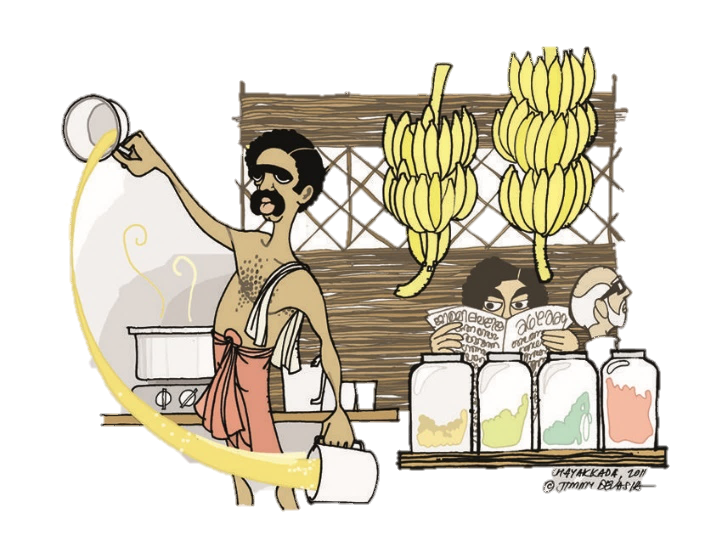 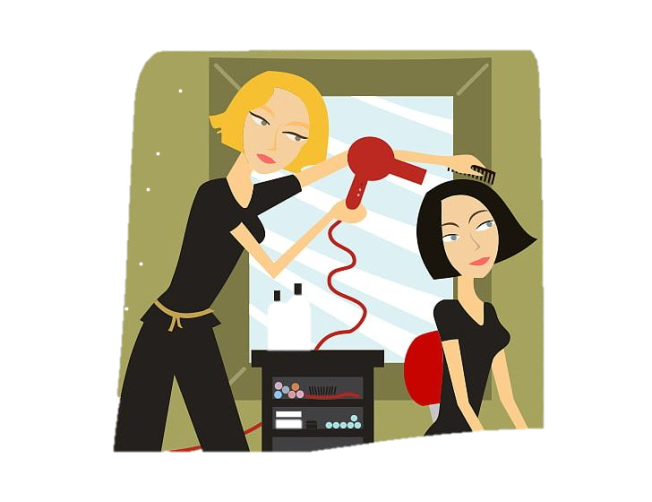 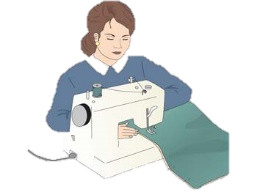 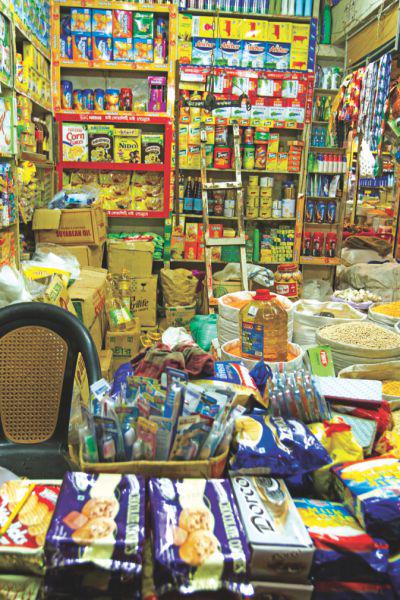 GKRb e¨w³Øviv cwiPvwjZ nq|
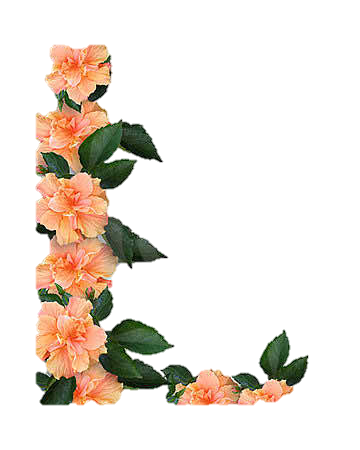 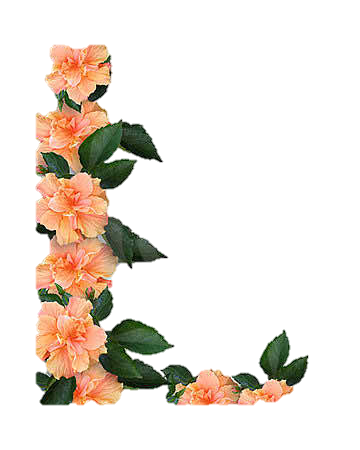 gyjab
ÿwZ
gybvdv
cwiPvjbv
SzuwK
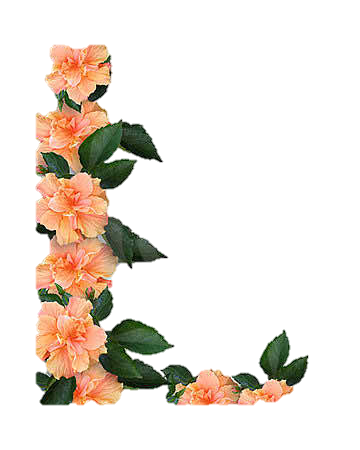 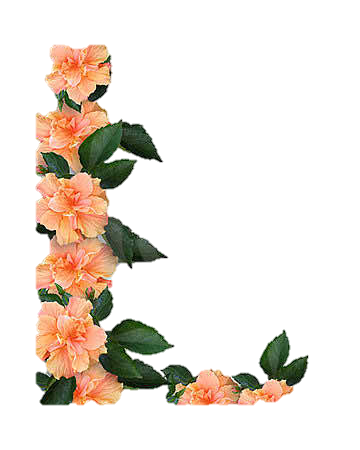 একমালিকানা ব্যবসায়ের ধারনা
অধ্যাপক বি ,ও হুইলার এর মতে ‘’একমালিকানা ব্যবসায় এমন একধরনের ব্যবসায় যার মালিক ও নিয়ন্ত্রক একজন মাত্র ব্যক্তি ‘’
একক মালিকানায় গঠিত ও পরিচালিত ব্যবসায় কে একমালিকানা ব্যবসায় বলে
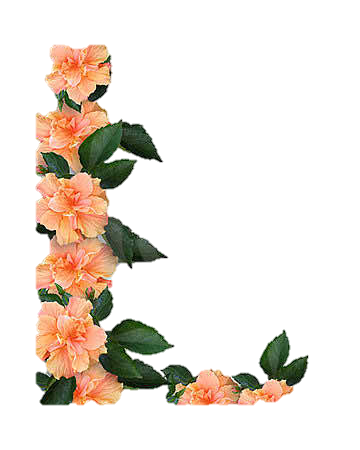 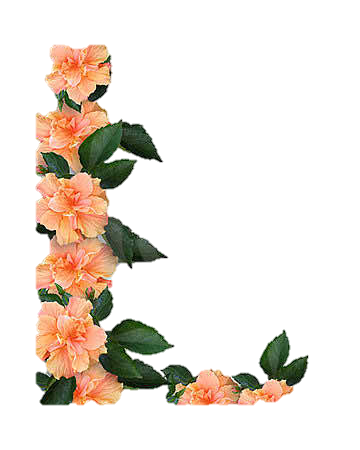 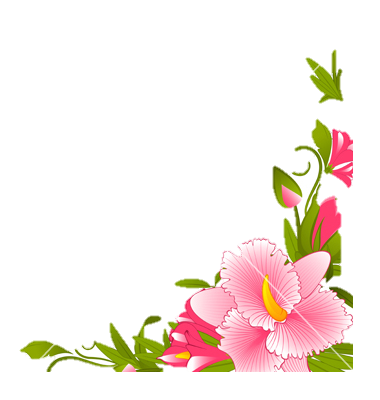 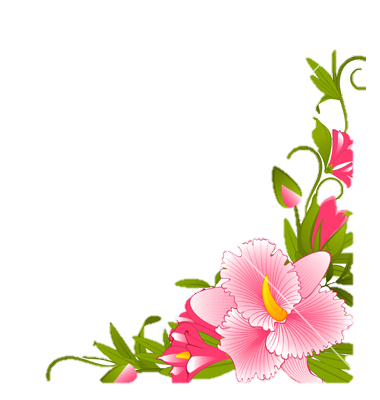 GK gvwjKvbv e¨emv‡qi ˆewkó¨
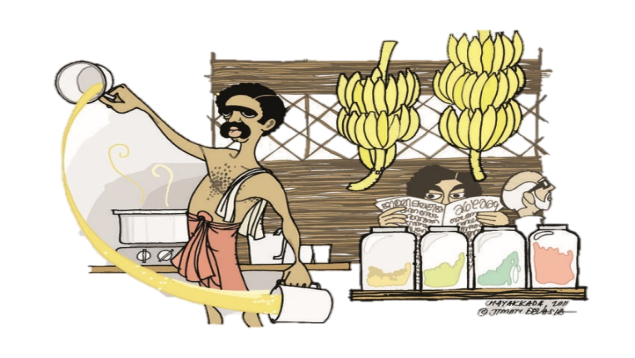 GKK gvwjK
mnR msMVb
‡KŠkj
,
,
cÖ‡qvRbxq wRwbm
wbw`©ó ¯’vb
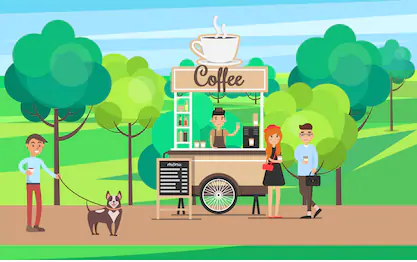 GKK wbqš¿Y
mxwgZ g~jab
e¨vsK FY
,
cyuwR
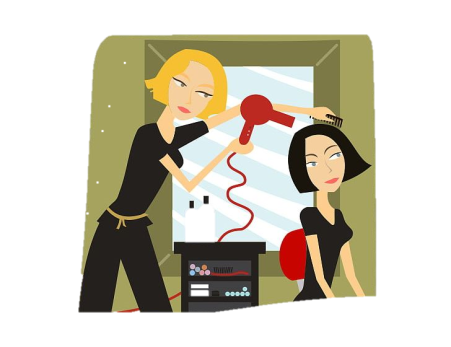 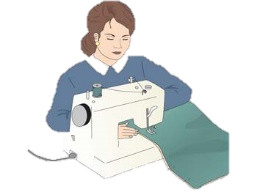 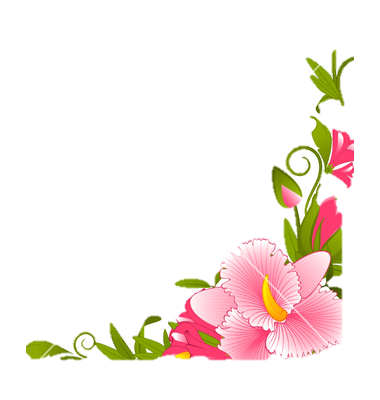 gvwjKB me© ‡KŠk‡ji AaxKvix
cÖZ¨ÿ m¤úK©
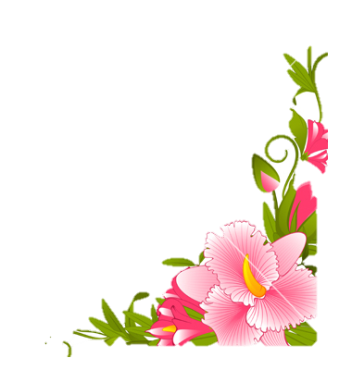 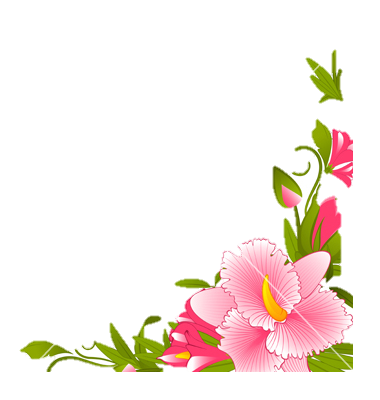 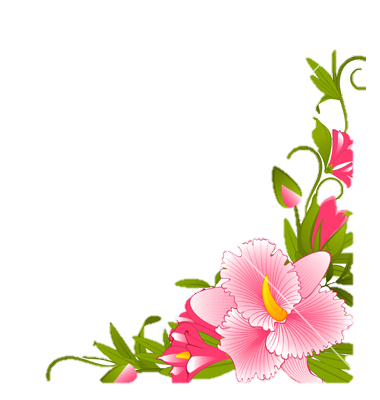 GK gvwjKvbv e¨emv‡qi ˆewkó¨
‡hgb t nvmvb fvB‡qi Pv‡qi ‡`vKvb, gnvwmb PUcwU I dymKv, Kvgvj Pv cvb weZvb|
e¨w³ bv‡g cwiwPwZ
gvwjK I e¨emvq m¤úK©
AwbwðZ ¯’vwqZ¡
gvwjK Abycw¯’Z _vK‡j e¨emv cwiPvjbvq mgm¨vi m¤§yyLxb nq|
AvBbx RwUjZv wenxb
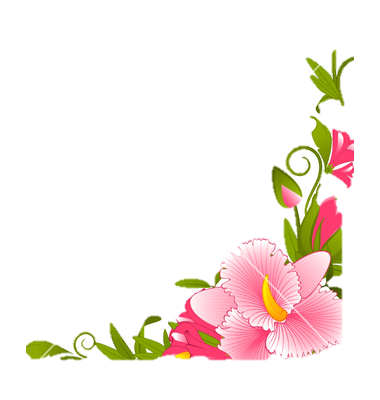 GK gvwjKvbv e¨emv‡q †Kvb ai‡bi AvBbx RwUjZv †bB|
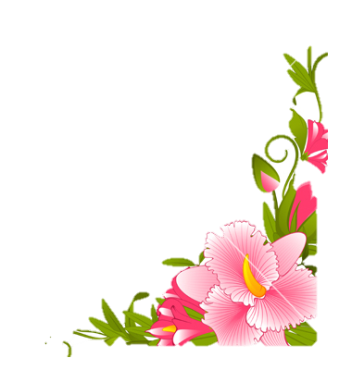 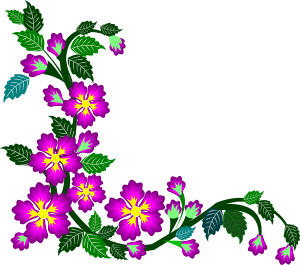 GK gvwjKvbv e¨emv‡qi ¸iæZ¡
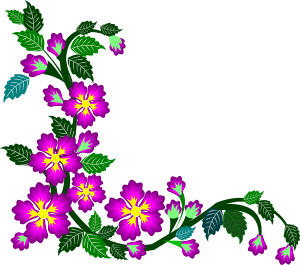 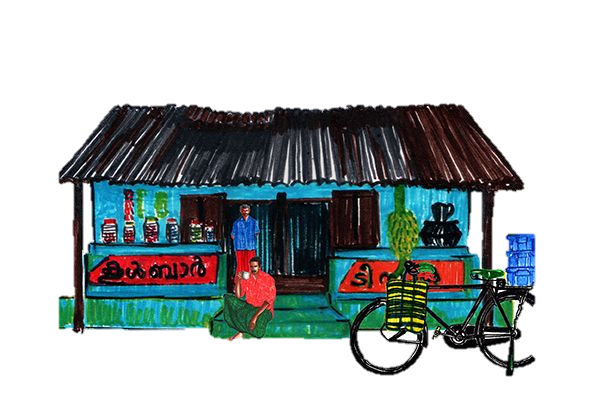 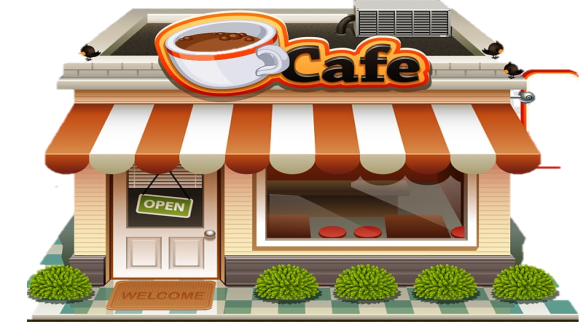 me© e¨cKZv
kni
MÖvg
RxebhvÎvi gvb Dbœqb
mÂq I wewb‡qvM
mÂq
300/-
e¨q
700/-
Avq
1000/-
e¨vq
Avq I m¤ú` e„w×
500/-
200/-
100/-
AwaK Kg©ms¯’vb
50/-
Avq
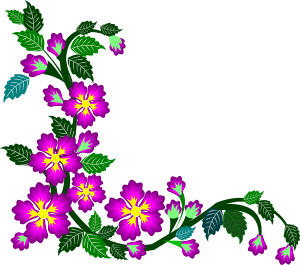 mí cyuwR
100/-
500/-
1000/-
200/-
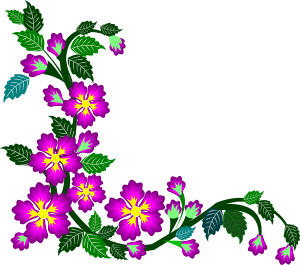 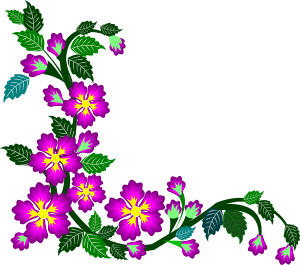 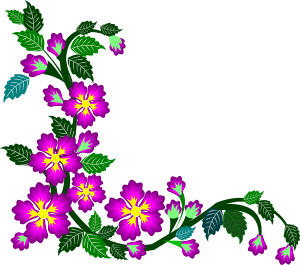 GK gvwjKvbv e¨emv‡qi Dchy³ †ÿÎ
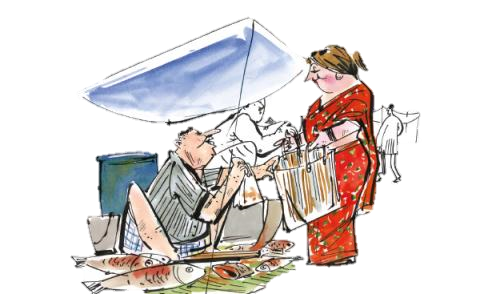 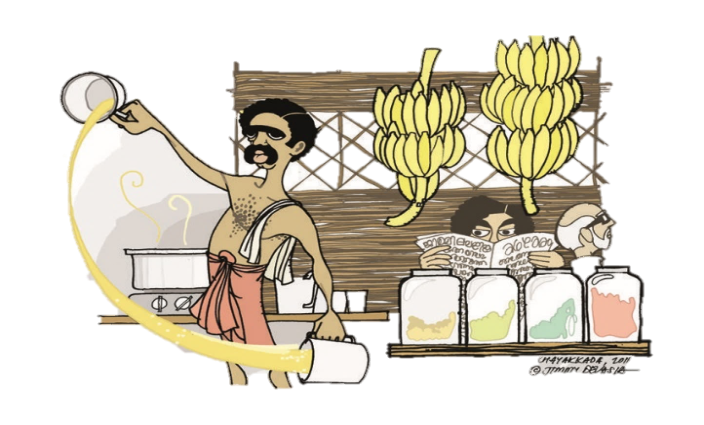 ¯^í cyuwRi e¨emvq
cwieZ©bkxj Pvwn`v
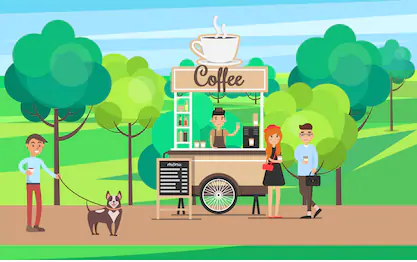 mxgve× Pvwn`v
iæwP †gvZv‡eK cb¨ mieivn
¯^í SzuwKi e¨emvq
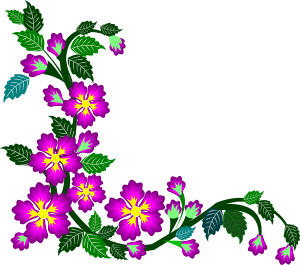 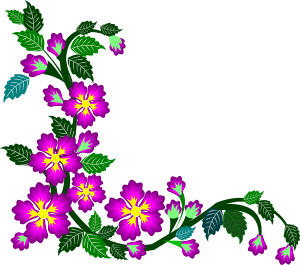 `ªyZ wm×všÍ MÖnb
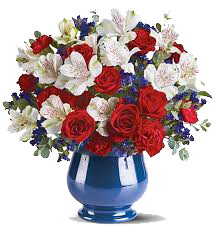 ধন্যবাদ